대선 특집
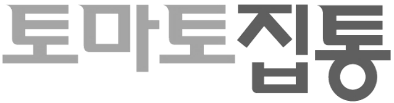 대한민국 부동산
나아갈 방향은?
대한민국 부동산
나아갈 방향은?
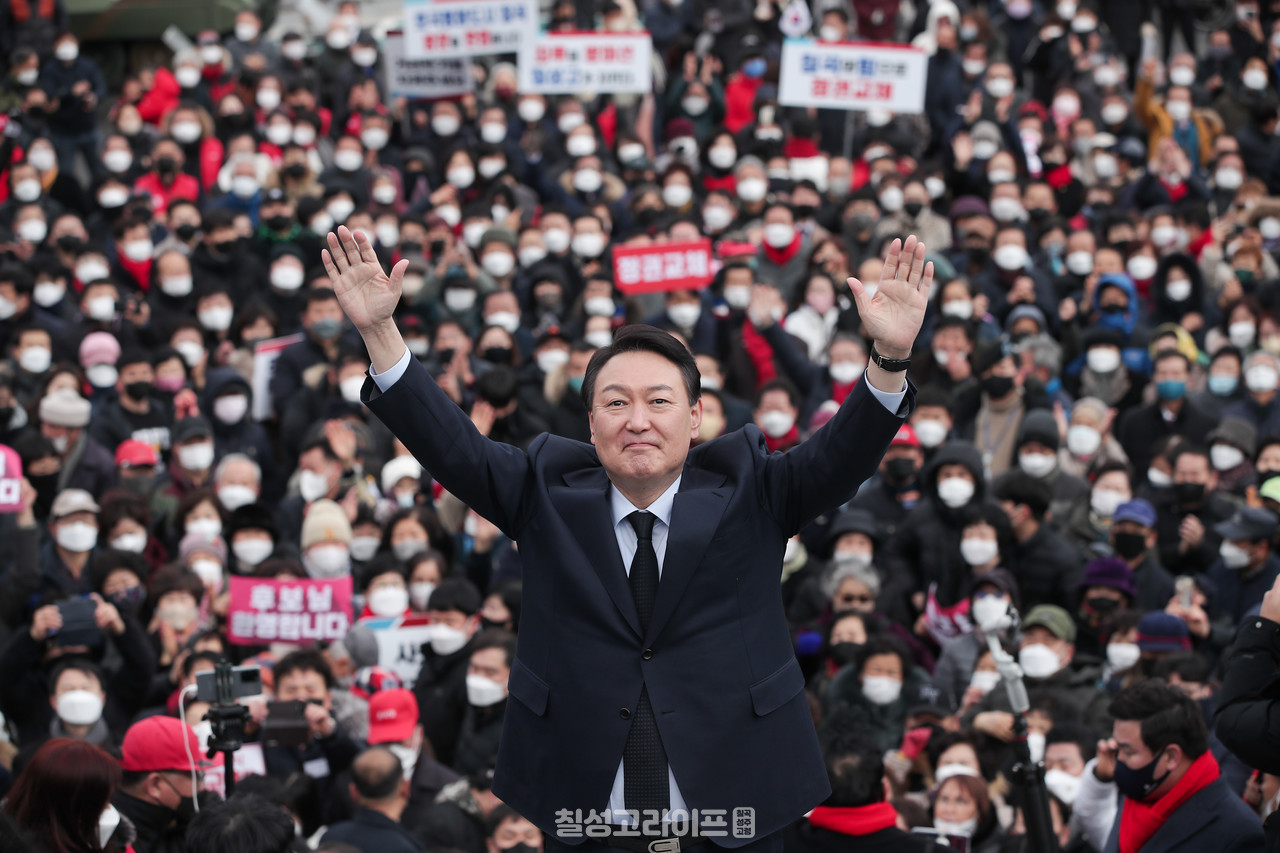 메인 1시간 풀
+
주제별 풀
대선 특집
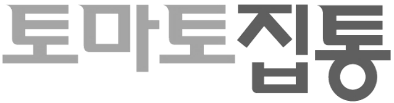 대한민국 부동산
나아갈 방향은?
대한민국 부동산
나아갈 방향은?
대한민국 부동산
나아갈 방향은?
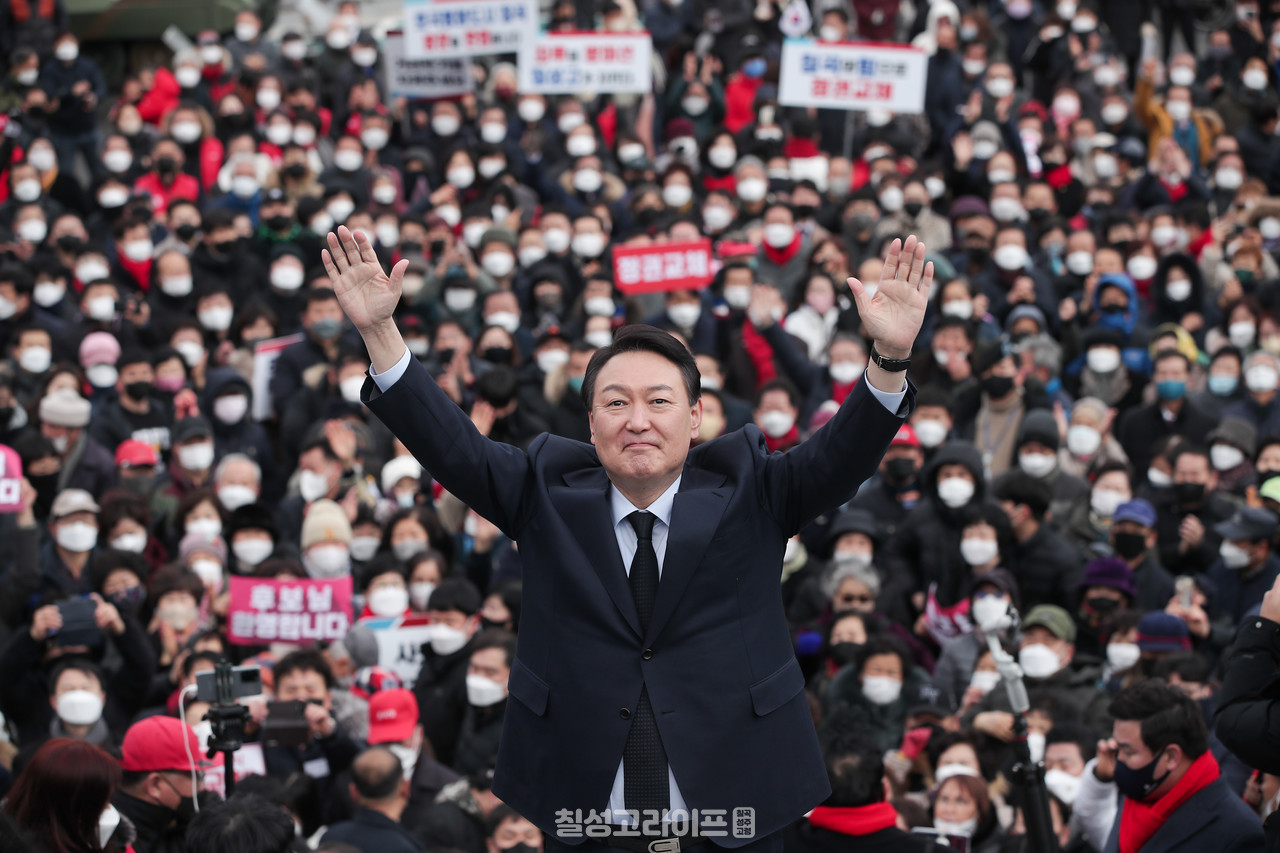 메인 1시간 풀
+
주제별 풀
대선 특집
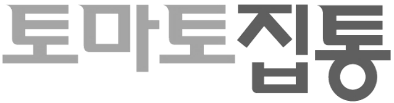 차기 정부에게
바라는 점은?
차기 정부에게
바라는 점은?
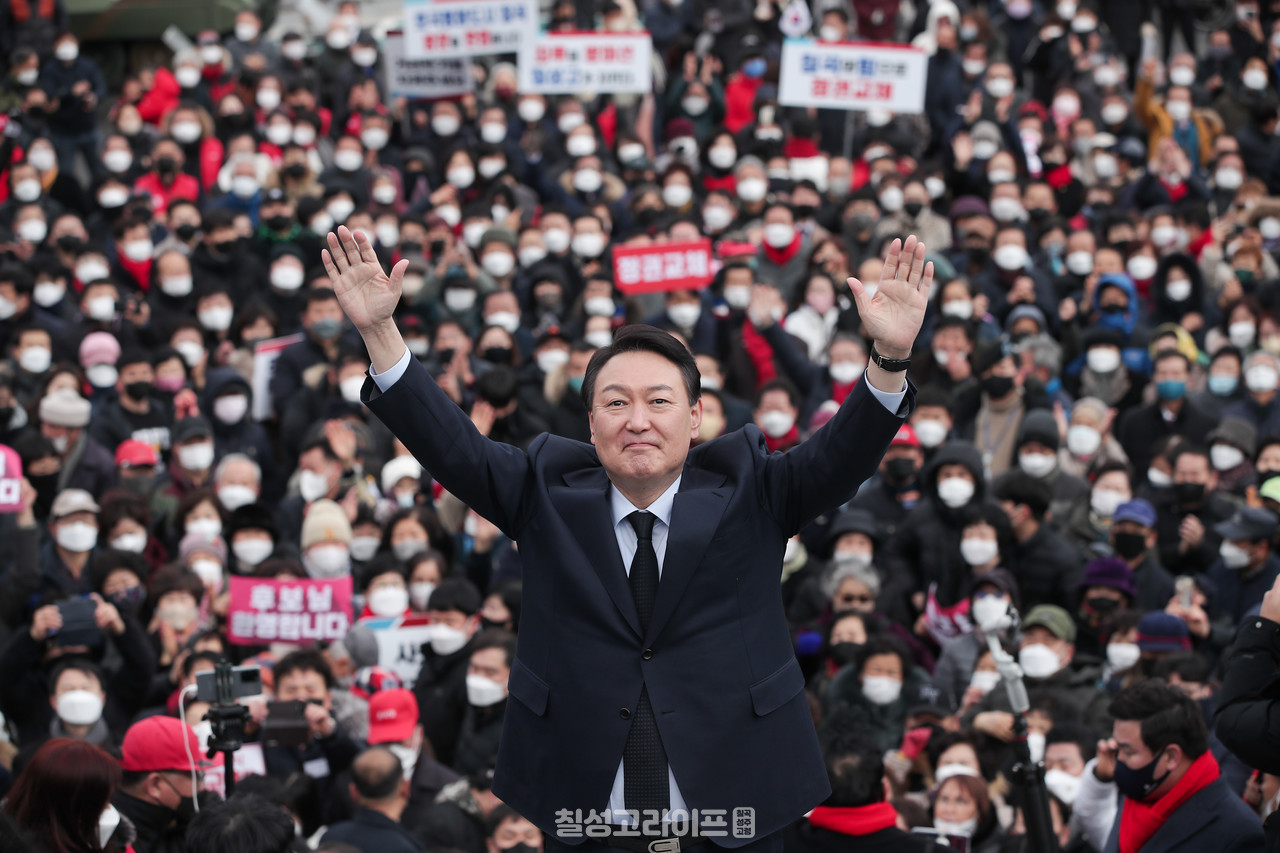 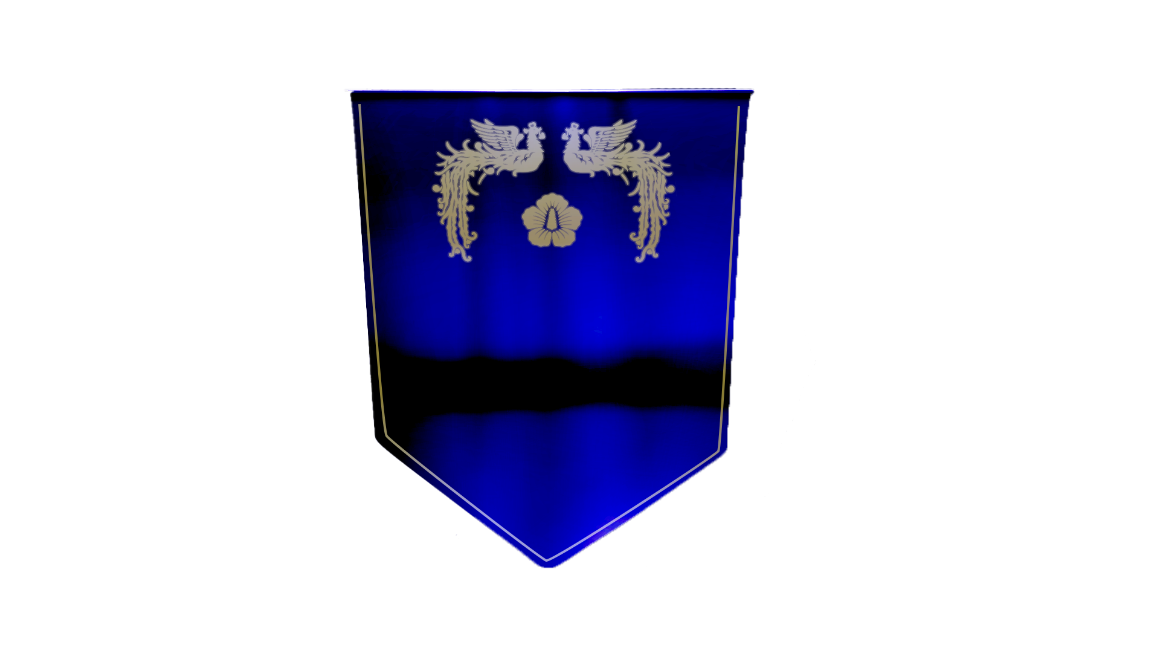 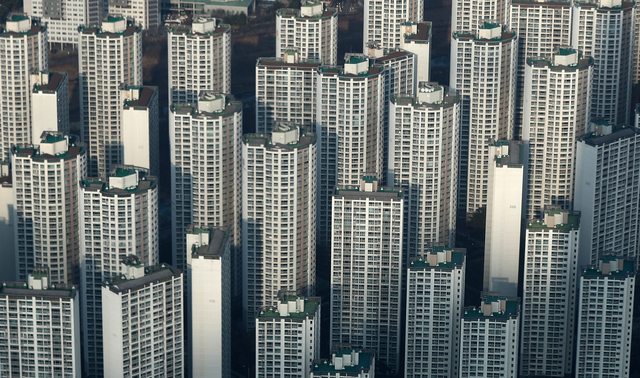 대한민국 부동산
나아갈 방향은?
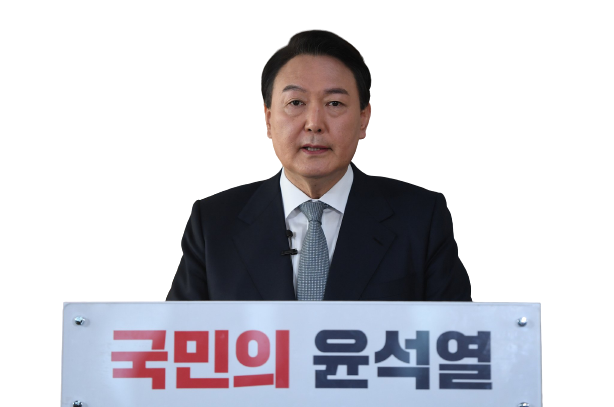 당선
주제1 질문별
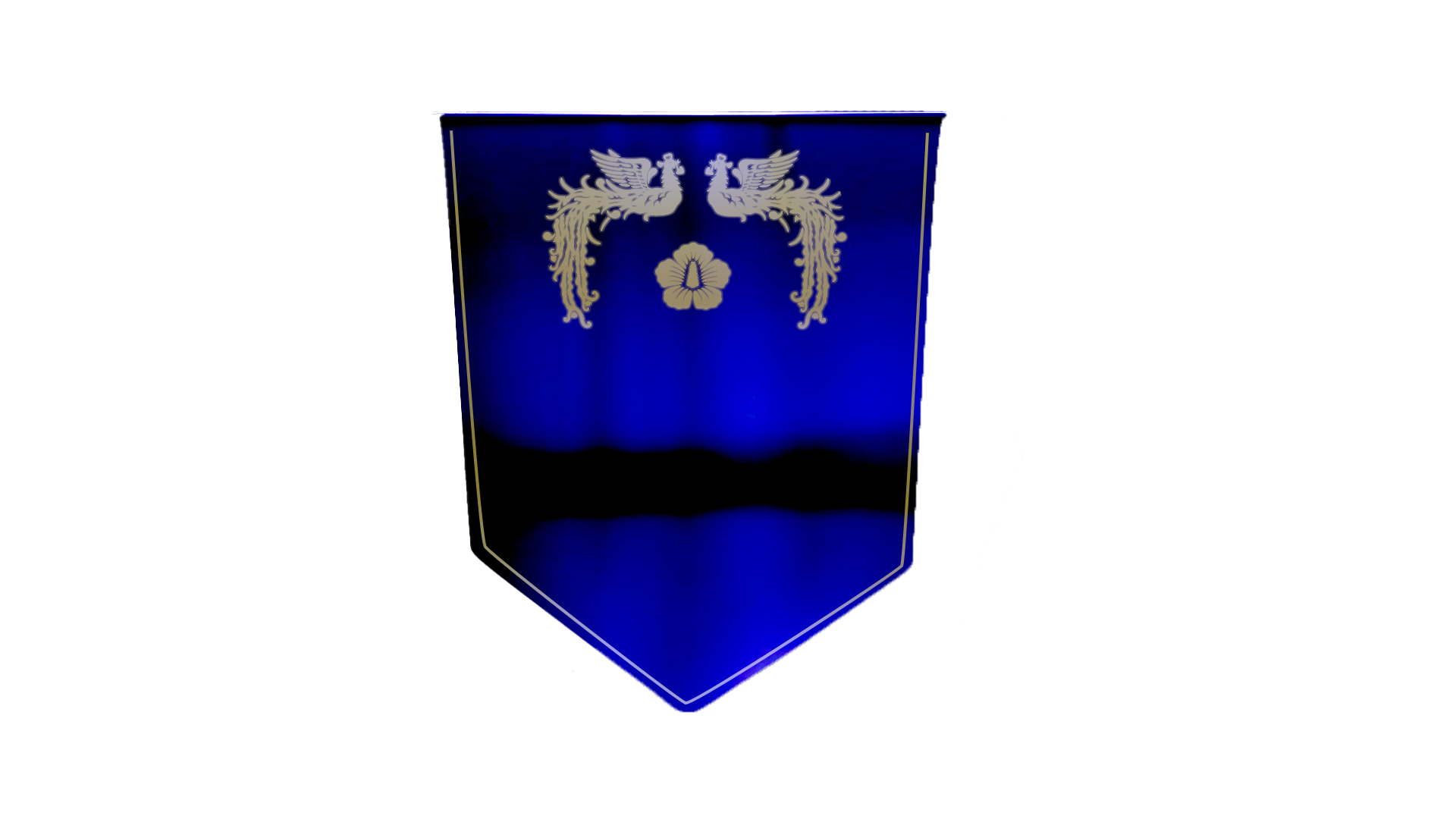 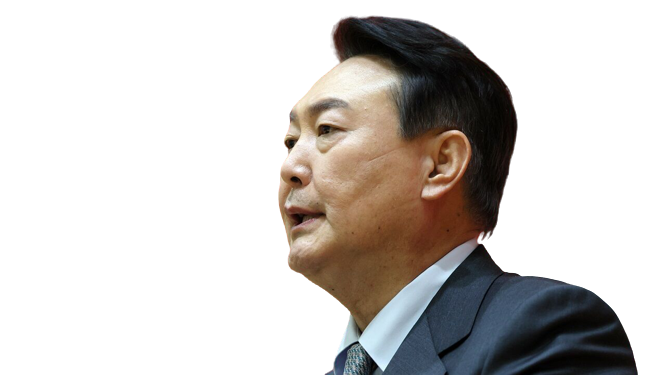 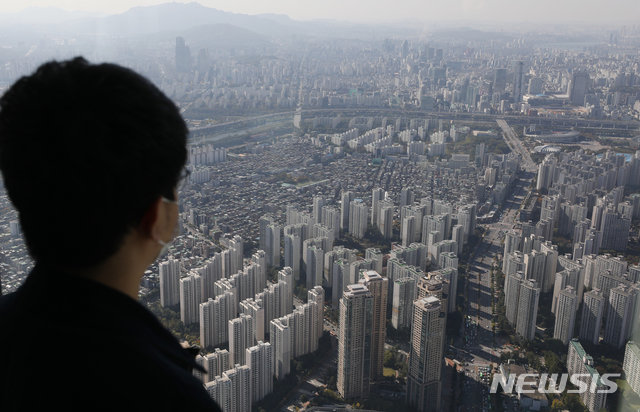 대한민국 부동산
나아갈 방향은?
주제2 질문별
부동산 정책
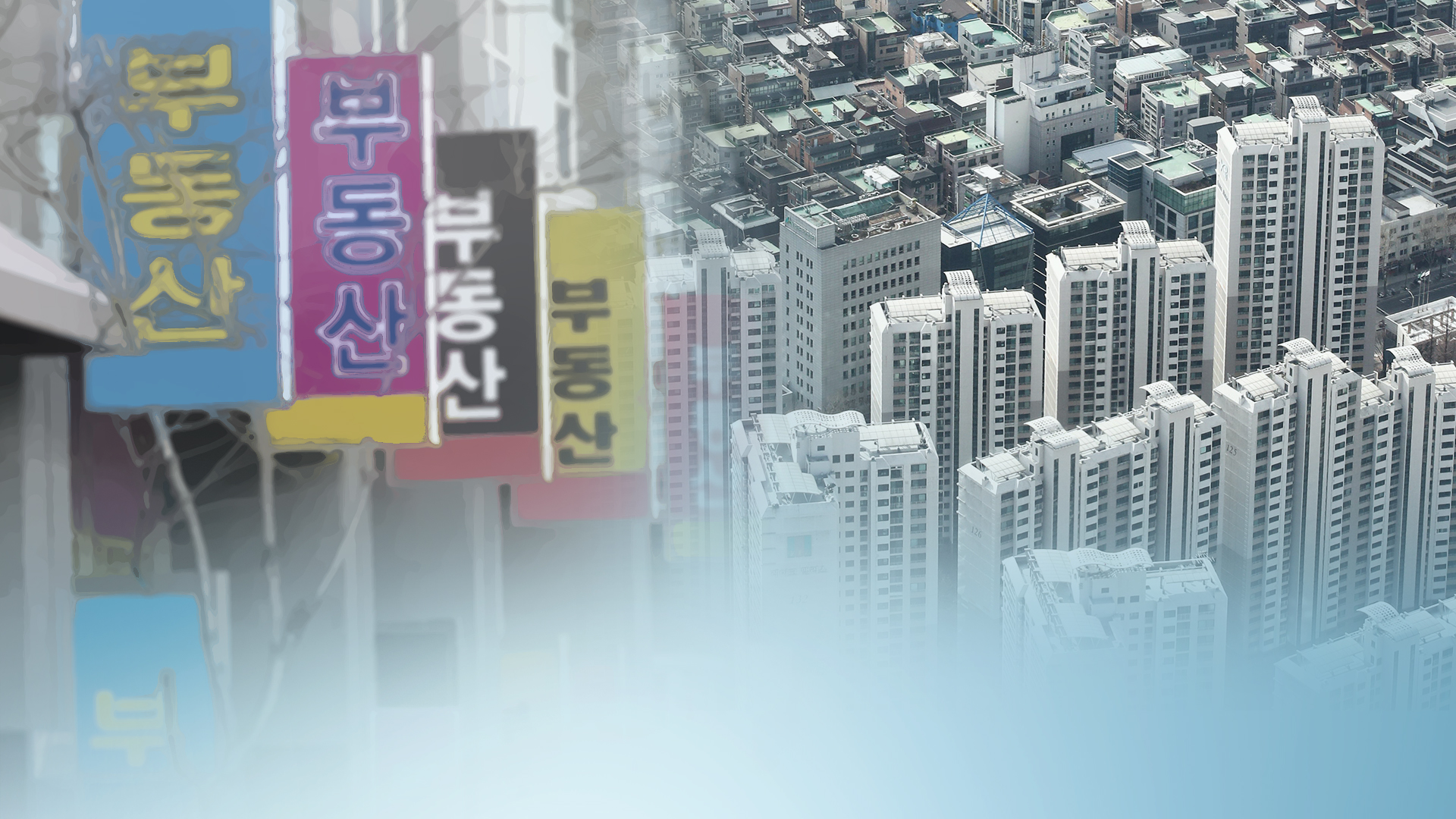 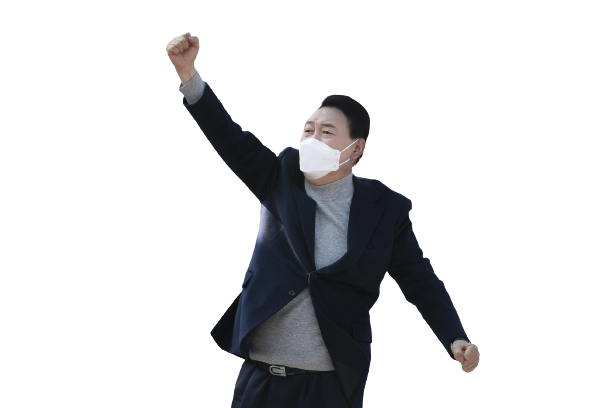 실효    성은?
주제3 질문별